Arena Blended Connected (ABC) 学びのデザイン ワークショップ 行動計画
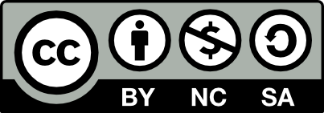 ABC Learning Design workshop by Clive Young and Natasa Perovic, UCL. (2015).Learning types, Laurillard, D. (2012). Resources available from https://blogs.ucl.ac.uk/abc-ld//